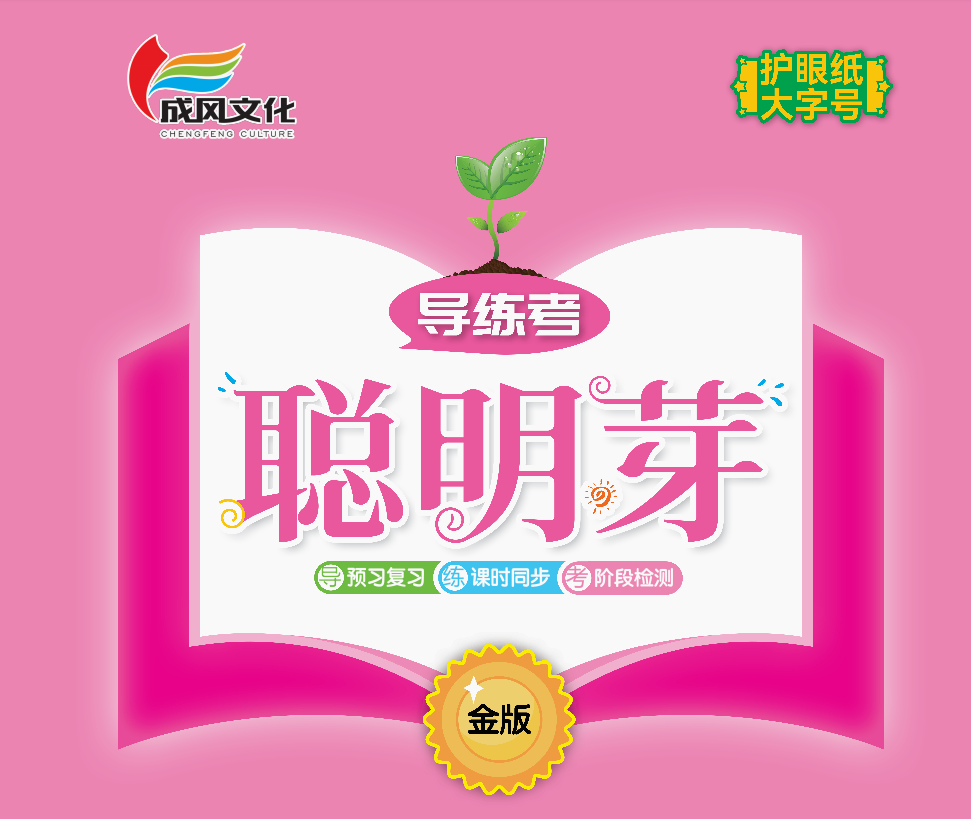 第八单元    阅读
19    咕 咚
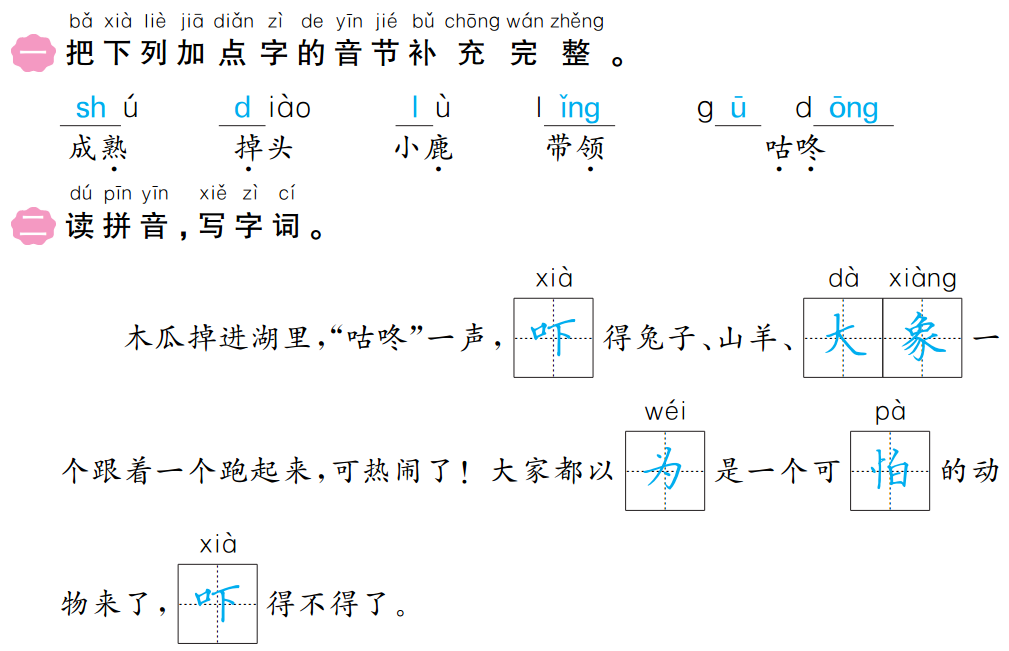 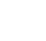 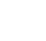 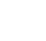 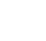 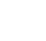 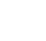 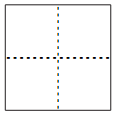 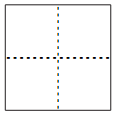 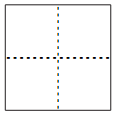 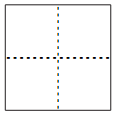 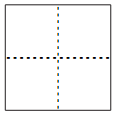 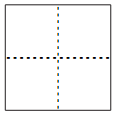 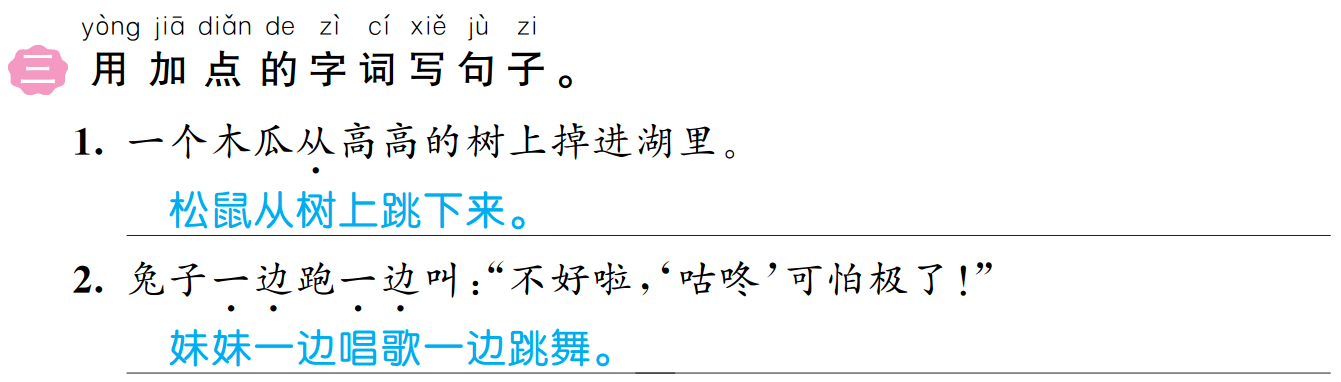 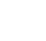 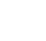 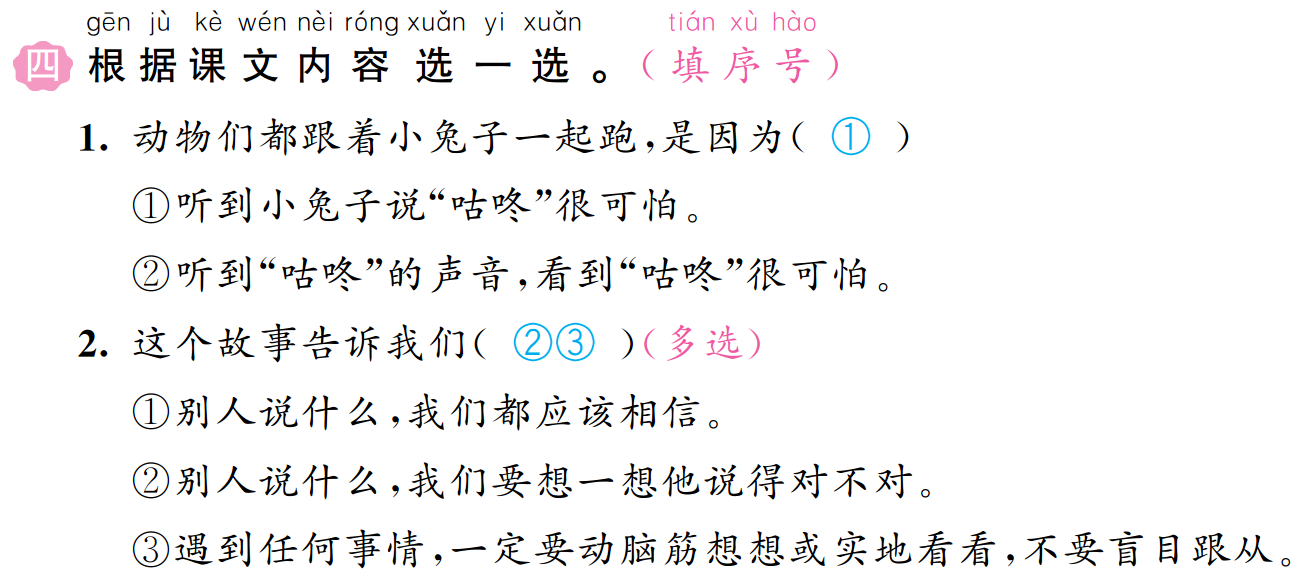 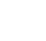 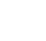 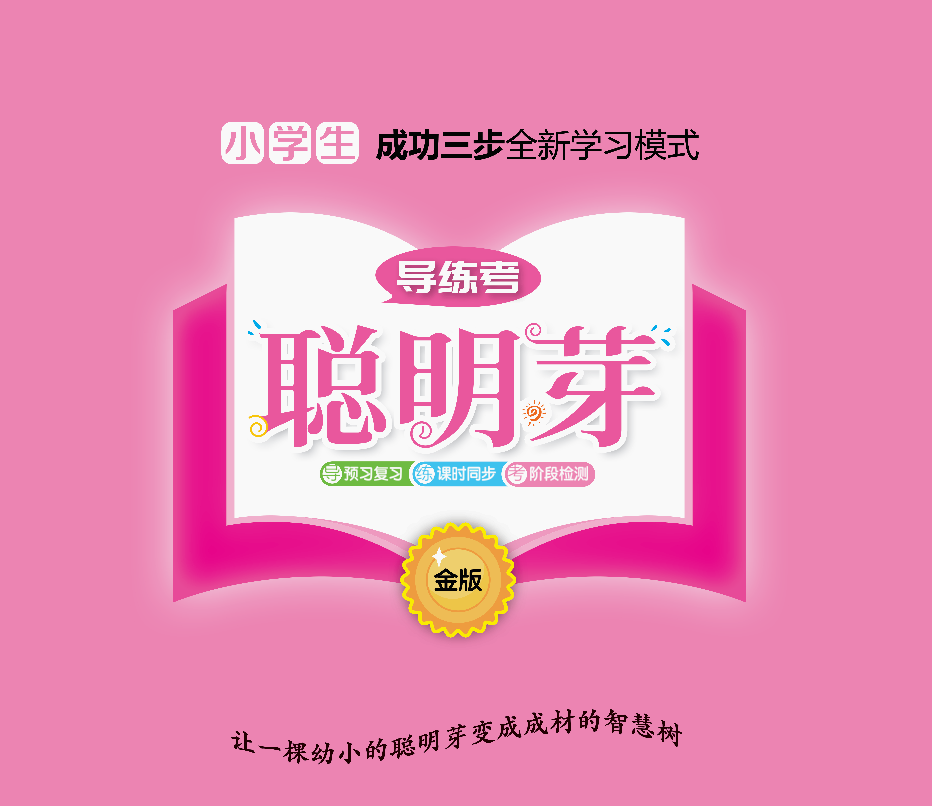